CS161 Section 6
[CA Name]
Agenda
Graphs
SCC
Dijkstra’s
Dynamic Programming
Graphs
Bellman-Ford
Floyd-Warshall
PSet
Graphs: SCC
Please do not confuse them!
Strongly vs Connected Components
Undirected graphsConnected Components (CC)
Directed graphsStrongly Connected Components (SCC)
Find with BFS/DFS
Find with DFS
[Actual algorithm!]
Algorithm
Running time: O(n + m)
(This is basically“PretendTopoSort”)
Run DFS.
Choose starting vertices in any order.
Order vertices by reverse finishing times.
Reverse all the edges in the graph.
Do DFS again to create a new DFS forest.
(Using the reverse-finish-time order from the first DFS run.)
The SCCs are the different trees in the new DFS forest.
(This doesn’t change SCCs)
Example
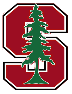 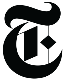 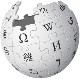 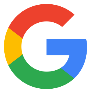 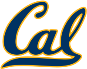 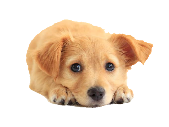 Example
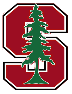 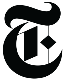 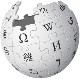 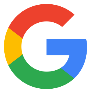 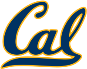 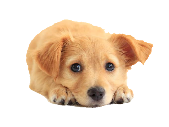 Example
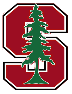 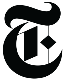 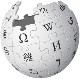 Start with an arbitrary vertex and do DFS.
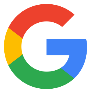 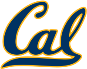 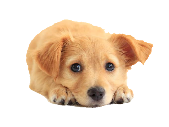 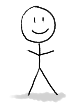 Example
Start:0
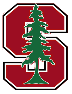 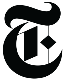 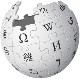 Start with an arbitrary vertex and do DFS.
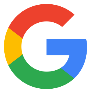 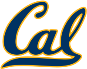 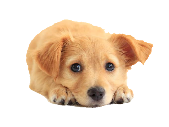 Example
Start:0
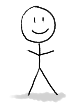 Start:1
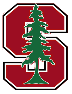 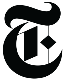 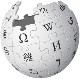 Start with an arbitrary vertex and do DFS.
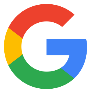 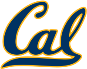 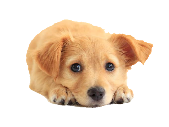 Example
Start:0
Start:1
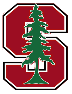 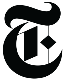 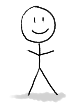 Start:2
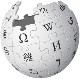 Start with an arbitrary vertex and do DFS.
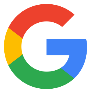 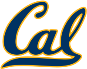 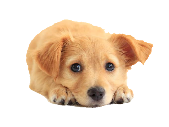 Example
Start:0
Start:1
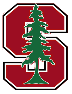 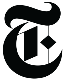 Start:2
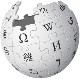 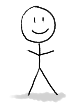 Start with an arbitrary vertex and do DFS.
Start:3
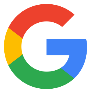 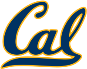 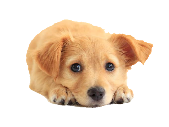 Example
Start:0
Start:1
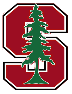 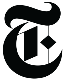 Start:2
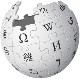 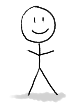 Start with an arbitrary vertex and do DFS.
Start:3
Finish:4
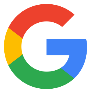 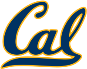 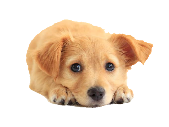 Example
Start:0
Start:1
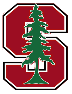 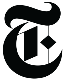 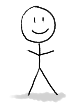 Start:2
Finish:5
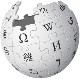 Start with an arbitrary vertex and do DFS.
Start:3
Finish:4
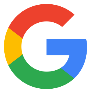 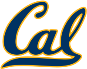 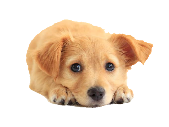 Example
Start:0
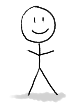 Start:1
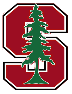 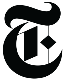 Start:2
Finish:5
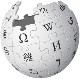 Start with an arbitrary vertex and do DFS.
Start:3
Finish:4
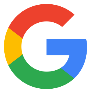 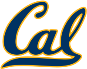 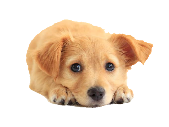 Example
Start:0
Start:1
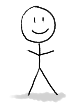 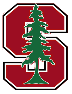 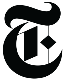 Start:2
Finish:5
Start:7
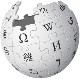 Start with an arbitrary vertex and do DFS.
Start:3
Finish:4
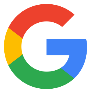 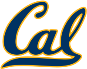 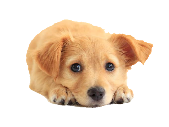 Example
Start:0
Start:1
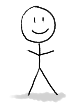 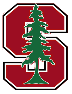 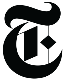 Start:2
Finish:5
Start:7
Finish:8
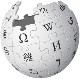 Start with an arbitrary vertex and do DFS.
Start:3
Finish:4
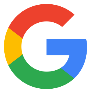 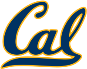 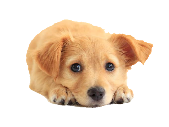 Example
Start:0
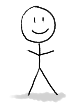 Start:1
Finish:9
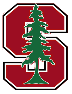 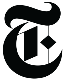 Start:2
Finish:5
Start:7
Finish:8
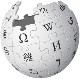 Start with an arbitrary vertex and do DFS.
Start:3
Finish:4
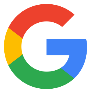 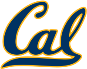 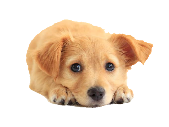 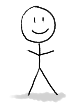 Example
Start:0
Finish:10
Start:1
Finish:9
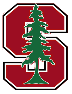 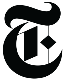 Start:2
Finish:5
Start:7
Finish:8
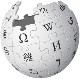 Start with an arbitrary vertex and do DFS.
Start:3
Finish:4
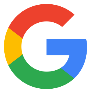 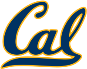 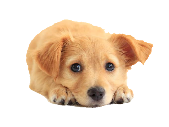 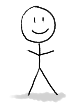 Example
Start:0
Finish:10
Start:1
Finish:9
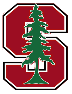 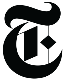 Start:2
Finish:5
Start:7
Finish:8
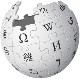 Start with an arbitrary vertex and do DFS.
     Repeat until done.
Start:3
Finish:4
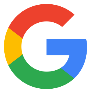 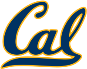 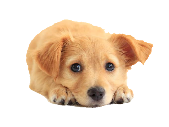 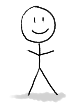 Example
Start:0
Finish:10
Start:1
Finish:9
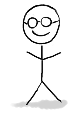 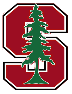 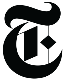 Start:11
Finish:12
Start:2
Finish:5
Start:7
Finish:8
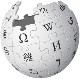 Start with an arbitrary vertex and do DFS.
     Repeat until done.
Start:3
Finish:4
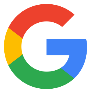 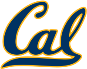 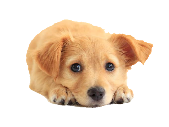 Example
Start:0
Finish:10
Start:1
Finish:9
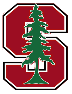 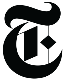 Start:11
Finish:12
Start:2
Finish:5
Start:7
Finish:8
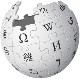 Reverse all the edges.
Start:3
Finish:4
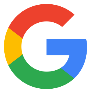 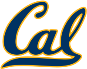 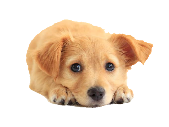 Example
Start:0
Finish:10
Start:1
Finish:9
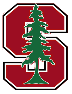 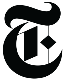 Start:11
Finish:12
Start:2
Finish:5
Start:7
Finish:8
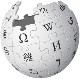 Reverse all the edges.
Start:3
Finish:4
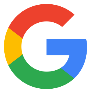 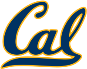 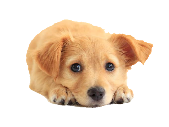 Example
Start:0
Finish:10
Start:1
Finish:9
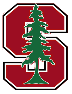 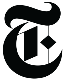 Start:11
Finish:12
Start:2
Finish:5
Start:7
Finish:8
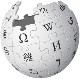 Do DFS again, but this time, start with the vertices with the largest finish time.
Start:3
Finish:4
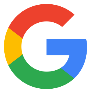 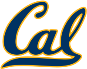 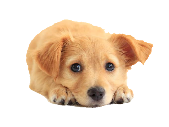 Example
Start:0
Finish:10
Start:1
Finish:9
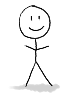 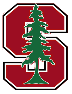 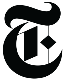 Start:11
Finish:12
Start:2
Finish:5
Start:7
Finish:8
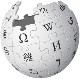 Do DFS again, but this time, start with the vertices with the largest finish time.
Start:3
Finish:4
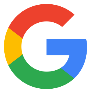 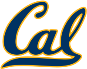 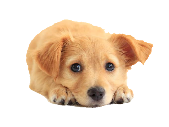 Example
Start:0
Finish:10
Start:1
Finish:9
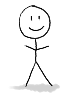 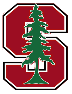 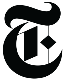 Start:11
Finish:12
Start:2
Finish:5
Start:7
Finish:8
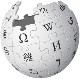 This is one DFS tree in the DFS forest!
Do DFS again, but this time, start with the vertices with the largest finish time.
Start:3
Finish:4
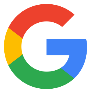 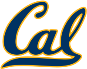 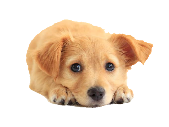 Example
Start:0
Finish:10
Start:1
Finish:9
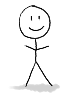 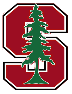 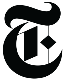 Start:11
Finish:12
Start:2
Finish:5
Start:7
Finish:8
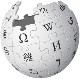 This is one DFS tree in the DFS forest!
Do DFS again, but this time, start with the vertices with the largest finish time.
Start:3
Finish:4
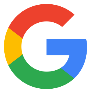 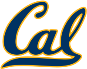 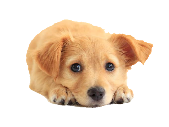 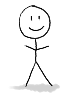 Example
Start:0
Finish:10
Start:1
Finish:9
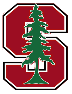 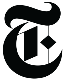 Start:11
Finish:12
Start:2
Finish:5
Start:7
Finish:8
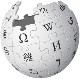 This is one DFS tree in the DFS forest!
Do DFS again, but this time, start with the vertices with the largest finish time.
Start:3
Finish:4
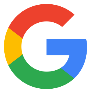 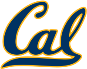 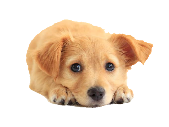 Example
Start:0
Finish:10
Start:1
Finish:9
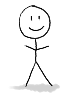 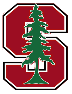 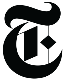 Start:11
Finish:12
Start:2
Finish:5
Start:7
Finish:8
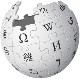 This is one DFS tree in the DFS forest!
Do DFS again, but this time, start with the vertices with the largest finish time.
Start:3
Finish:4
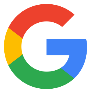 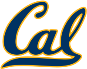 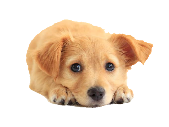 Example
Start:0
Finish:10
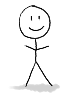 Start:1
Finish:9
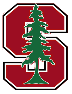 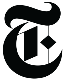 Start:11
Finish:12
Start:2
Finish:5
Start:7
Finish:8
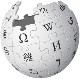 This is one DFS tree in the DFS forest!
Do DFS again, but this time, start with the vertices with the largest finish time.
Start:3
Finish:4
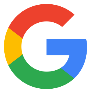 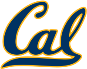 Notice that I’m not changing the start and finish times – I’m keeping them from the first run.
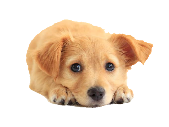 Example
Start:0
Finish:10
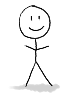 Start:1
Finish:9
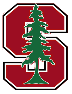 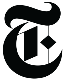 Start:11
Finish:12
Start:2
Finish:5
Start:7
Finish:8
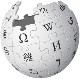 This is one DFS tree in the DFS forest!
Do DFS again, but this time, start with the vertices with the largest finish time.
Start:3
Finish:4
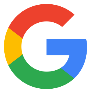 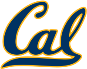 Notice that I’m not changing the start and finish times – I’m keeping them from the first run.
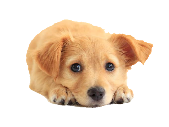 Example
Start:0
Finish:10
Start:1
Finish:9
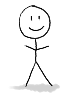 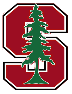 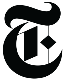 Start:11
Finish:12
Start:2
Finish:5
Start:7
Finish:8
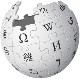 This is one DFS tree in the DFS forest!
Do DFS again, but this time, start with the vertices with the largest finish time.
Start:3
Finish:4
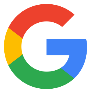 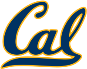 Notice that I’m not changing the start and finish times – I’m keeping them from the first run.
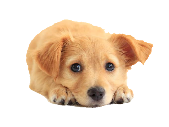 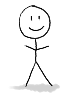 Example
Start:0
Finish:10
Start:1
Finish:9
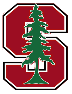 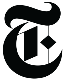 Start:11
Finish:12
Start:2
Finish:5
Start:7
Finish:8
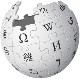 This is one DFS tree in the DFS forest!
Do DFS again, but this time, start with the vertices with the largest finish time.
Start:3
Finish:4
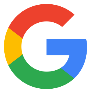 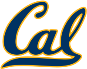 Notice that I’m not changing the start and finish times – I’m keeping them from the first run.
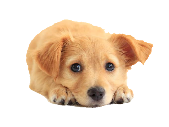 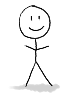 Here’s another DFS tree in the DFS forest!
Example
Start:0
Finish:10
Start:1
Finish:9
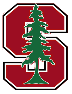 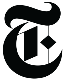 Start:11
Finish:12
Start:2
Finish:5
Start:7
Finish:8
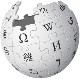 This is one DFS tree in the DFS forest!
Do DFS again, but this time, start with the vertices with the largest finish time.
Start:3
Finish:4
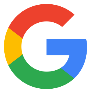 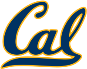 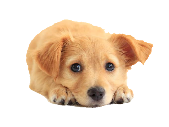 Here’s another DFS tree in the DFS forest!
Example
Start:0
Finish:10
Start:1
Finish:9
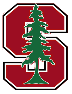 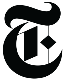 Start:11
Finish:12
Start:2
Finish:5
Start:7
Finish:8
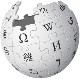 This is one DFS tree in the DFS forest!
Do DFS again, but this time, start with the vertices with the largest finish time.
Start:3
Finish:4
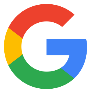 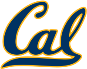 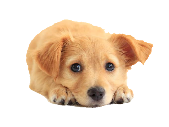 Here’s another DFS tree in the DFS forest!
Example
Start:0
Finish:10
Start:1
Finish:9
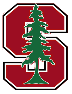 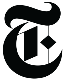 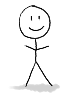 Start:11
Finish:12
Start:2
Finish:5
Start:7
Finish:8
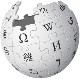 This is one DFS tree in the DFS forest!
Do DFS again, but this time, start with the vertices with the largest finish time.
Start:3
Finish:4
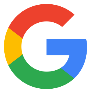 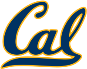 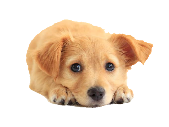 Here’s another DFS tree in the DFS forest!
Example
Start:0
Finish:10
Start:1
Finish:9
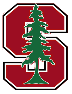 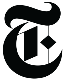 Start:11
Finish:12
Start:2
Finish:5
Start:7
Finish:8
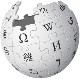 This is one DFS tree in the DFS forest!
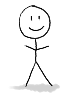 Do DFS again, but this time, start with the vertices with the largest finish time.
Start:3
Finish:4
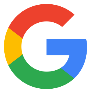 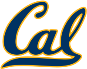 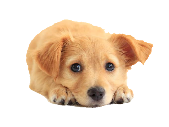 Here’s another DFS tree in the DFS forest!
Example
Start:0
Finish:10
Start:1
Finish:9
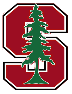 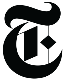 Start:11
Finish:12
Start:2
Finish:5
Start:7
Finish:8
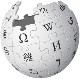 This is one DFS tree in the DFS forest!
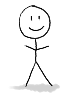 Do DFS again, but this time, start with the vertices with the largest finish time.
Start:3
Finish:4
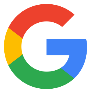 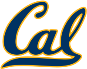 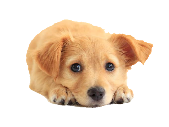 Here’s another DFS tree in the DFS forest!
Example
Start:0
Finish:10
Start:1
Finish:9
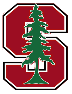 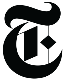 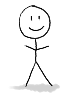 Start:11
Finish:12
Start:2
Finish:5
Start:7
Finish:8
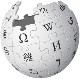 This is one DFS tree in the DFS forest!
Do DFS again, but this time, start with the vertices with the largest finish time.
Start:3
Finish:4
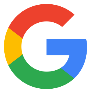 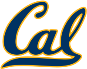 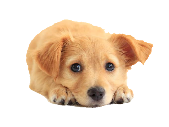 Here’s another DFS tree in the DFS forest!
Example
Start:0
Finish:10
Start:1
Finish:9
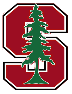 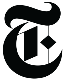 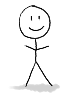 Start:11
Finish:12
Start:2
Finish:5
Start:7
Finish:8
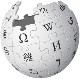 This is one DFS tree in the DFS forest!
Do DFS again, but this time, start with the vertices with the largest finish time.
The last DFS tree!
Start:3
Finish:4
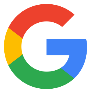 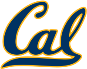 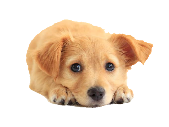 Here’s another DFS tree in the DFS forest!
Example
Start:0
Finish:10
Start:1
Finish:9
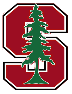 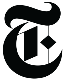 Start:11
Finish:12
Start:2
Finish:5
Start:7
Finish:8
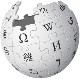 This is one DFS tree in the DFS forest!
Do DFS again, but this time, start with the vertices with the largest finish time.
The last DFS tree!
Start:3
Finish:4
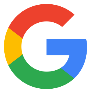 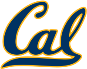 IT WORKED!
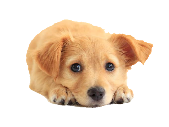 Graphs: Dijkstra’s
Dijkstra visual intuition
YOINK!
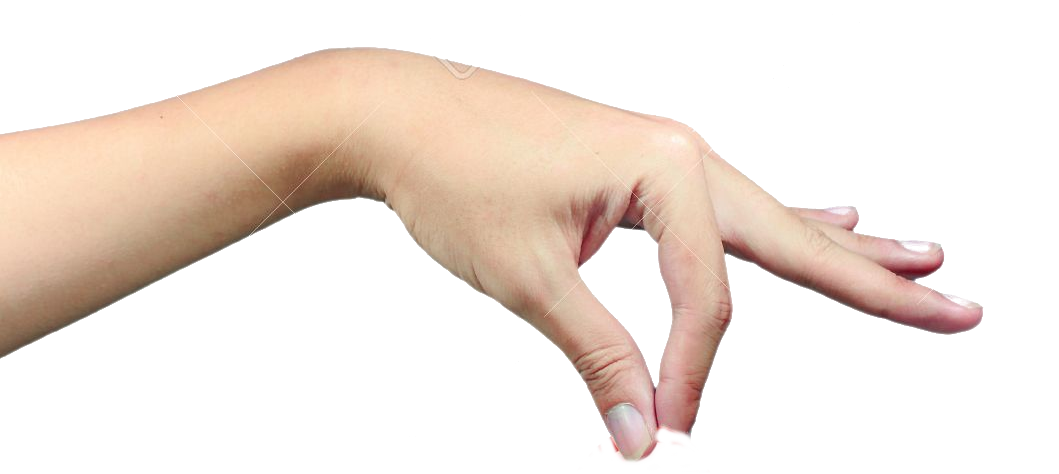 Stanford
Portland
Nashville
New Orleans
Las Vegas
Mexico City
Dijkstra visual intuition
YOINK!
This creates a tree!
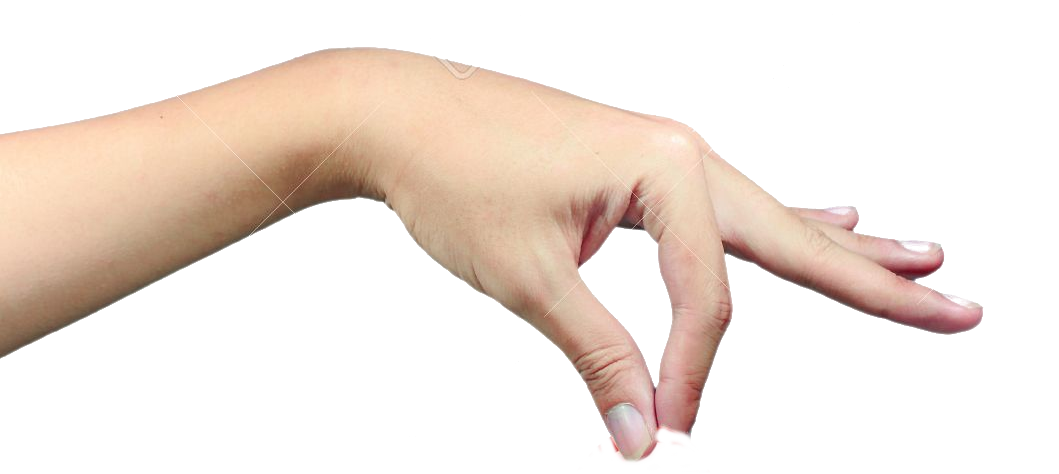 Stanford
The highlighted + fully stretched edges along this tree are the shortest paths!
8
10
Las Vegas
Portland
25
30
Nashville
Mexico City
7
New Orleans
Dijkstra Pseudocode
Dijkstra(G,s):
Shouldn’t be used on graphs with negative edges!
Runtime? Will need to use Fibonacci heaps
to make operations highlighted operations run faster!
[Speaker Notes: Feel free to skip if time does not allow for it, but emphasize that the algorithm shouldn’t be used on graphs with negative edges!!]
Need to use Fibonacci Heap to implement fastest Dijkstra
* - amortized time
[Speaker Notes: Emphasize that students don’t need to know the implementation details of the Fibonacci heap]
0000
0001
0010
0011
0100
0101
0110
0111
1000
1001
1010
1011
1100
1101
1110
1111
Amortized Analysis
Example:
Incrementing a binary counter n times.




Say that flipping a bit is costly.
Some steps are very expensive.
Many are very cheap.
Amortized over all the inputs, it turns out to be pretty cheap.  
O(n) for all n increments = O(1) per increment (amortized).
1      2         1      3       1       2       1       4       1       2       1       3        1       2       1
Dijkstra with Fibonacci Heap
T(extractMin) = O(log(n))                   (amortized time*)
T(decreaseKey) = O(1)                        (amortized time*)
See CS166 for more!  (or CLRS)

Running time of Dijkstra  
O(n( T(extractMin) ) + m T(decreaseKey))
O(nlog(n) + m)
*This means that any sequence of d extractMin calls takes time at most O(dlog(n)).  But a few of the d may take longer than O(log(n)) and some may take less time..
Dynamic Programming
What is dynamic programming?
It is an algorithm design paradigm
like divide-and-conquer is an algorithm design paradigm.
Usually it is for solving optimization problems
eg, shortest path, or longest common subsequence
(Fibonacci numbers aren’t an optimization problem, but they are a good example…)
Bottom up approachwhat we just saw.
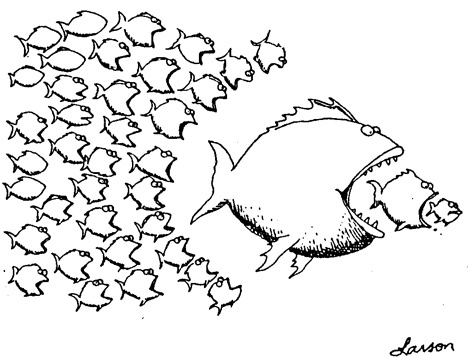 For Fibonacci:
Solve the small problems first
fill in F[0],F[1]
Then bigger problems
fill in F[2]
…
Then bigger problems
fill in F[n-1]
Then finally solve the real problem.
fill in F[n]
Top down approach
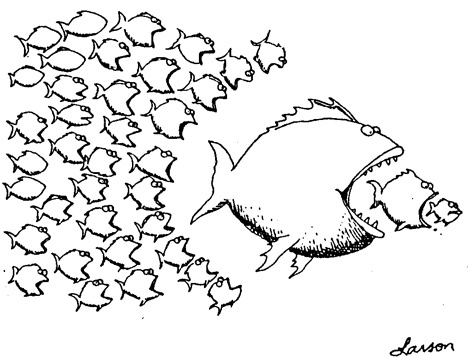 Think of it like a recursive algorithm.
To solve the big problem:
Recurse to solve smaller problems
Those recurse to solve smaller problems
etc..

The difference from divide and conquer:
Memo-ization
Keep track of what small problems you’ve already solved to prevent re-solving the same problem twice.
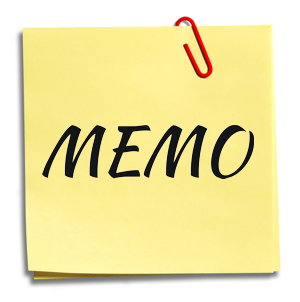 What have we learned?
Dynamic programming:
Paradigm in algorithm design.
Uses optimal substructure
Uses overlapping subproblems
Can be implemented bottom-up or top-down.
It’s a fancy name for a pretty common-sense idea:
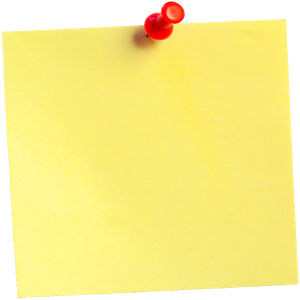 Don’t duplicate work if you don’t have to!
Longest Common Subsequence
Subsequence:
BDFH is a subsequence of ABCDEFGH
If X and Y are sequences, a common subsequence is a sequence which is a subsequence of both.
BDFH is a common subsequence of ABCDEFGH and of ABDFGHI
A longest common subsequence…
…is a common subsequence that is longest.
The longest common subsequence of ABCDEFGH and ABDFGHI is ABDFGH.
Recipe for applying Dynamic Programming
Step 1: Identify optimal substructure.
Step 2: Find a recursive formulation for the length of the longest common subsequence.
Step 3: Use dynamic programming to find the length of the longest common subsequence.
Step 4: If needed, keep track of some additional info so that the algorithm from Step 3 can find the actual LCS.
Step 1: Optimal substructure
Prefixes:
A
C
G
G
T
X
A
C
G
C
T
T
A
Y
Notation: denote this prefix ACGC by Y4
Our sub-problems will be finding LCS’s of prefixes to X and Y.
Let C[i,j] = length_of_LCS( Xi, Yj )
Recipe for applying Dynamic Programming
Step 1: Identify optimal substructure.
Step 2: Find a recursive formulation for the length of the longest common subsequence.
Step 3: Use dynamic programming to find the length of the longest common subsequence.
Step 4: If needed, keep track of some additional info so that the algorithm from Step 3 can find the actual LCS.
Goal
Write C[i,j] in terms of the solutions to smaller sub-problems
i
A
C
G
G
A
Xi
j
A
C
G
C
T
T
A
Yj
‹#›
C[i,j] = length_of_LCS( Xi, Yj )
Our sub-problems will be finding LCS’s of prefixes to X and Y.
Let C[i,j] = length_of_LCS( Xi, Yj )
Two cases
Case 1: X[i] = Y[j]
i
These are the same
A
C
G
G
A
Xi
j
A
C
G
C
T
T
A
Yj
Then C[i,j] = 1 + C[i-1,j-1].

because LCS(Xi,Yj) = LCS(Xi-1,Yj-1) followed by
A
Our sub-problems will be finding LCS’s of prefixes to X and Y.
Let C[i,j] = length_of_LCS( Xi, Yj )
Two cases
Case 2: X[i] != Y[j]
i
These are not the same
A
C
G
G
T
Xi
j
A
C
G
C
T
T
A
Yj
Then C[i,j] = max{ C[i-1,j], C[i,j-1] }.
either LCS(Xi,Yj) = LCS(Xi-1,Yj) and       is not involved,
or LCS(Xi,Yj) = LCS(Xi,Yj-1) and       is not involved,
(maybe both are not involved, that’s covered by the “or”).
T
A
Recursive formulation of the optimal solution
Case 0
A
C
G
G
T
X0
Xi
Case 1
Case 2
A
A
C
C
G
G
C
C
T
T
T
T
A
A
Yj
Yj
A
C
G
G
A
Xi
A
C
G
C
T
T
A
Yj
Recipe for applying Dynamic Programming
Step 1: Identify optimal substructure.
Step 2: Find a recursive formulation for the length of the longest common subsequence.
Step 3: Use dynamic programming to find the length of the longest common subsequence.
Step 4: If needed, keep track of some additional info so that the algorithm from Step 3 can find the actual LCS.
LCS DP OMG BBQ
LCS(X, Y):
C[i,0] = C[0,j] = 0 for all i = 1,…,m, j=1,…n.
For i = 1,…,m and j = 1,…,n:
If X[i] = Y[j]:
C[i,j] = C[i-1,j-1]  + 1
Else:
C[i,j] = max{ C[i,j-1], C[i-1,j] }
Running time: O(nm)
A
C
G
G
A
Example
X
A
C
T
G
Y
Y
A
C
T
G
0
0
0
0
A
0
C
0
X
G
0
G
0
A
0
0
A
C
G
G
A
Example
X
A
C
T
G
Y
Y
A
C
T
G
0
0
0
0
0
0
0
0
0
So the LCS of X and Y has length 3.
0
A
1
1
1
1
0
0
1
2
2
2
C
0
X
0
1
2
2
3
G
0
0
1
2
2
3
G
0
0
3
1
2
2
A
0
0
Recipe for applying Dynamic Programming
Step 1: Identify optimal substructure.
Step 2: Find a recursive formulation for the length of the longest common subsequence.
Step 3: Use dynamic programming to find the length of the longest common subsequence.
Step 4: If needed, keep track of some additional info so that the algorithm from Step 3 can find the actual LCS.
Finding an LCS
See lecture notes for pseudocode
Takes time O(mn) to fill the table
Takes time O(n + m) on top of that to recover the LCS
We walk up and left in an n-by-m array
We can only do that for n + m steps.
Altogether, we can find LCS(X,Y) in time O(mn).
Time and Space complexity
What have we learned?
We can find LCS(X,Y) in time O(nm) 
if |Y|=n, |X|=m

We went through the steps of coming up with a dynamic programming algorithm.
We kept a 2-dimensional table, breaking down the problem by decrementing the length of X and Y.
Graphs: Bellman-Ford and Floyd-Warshall
Undirected Graphs
2
1
Have vertices and edges
V is the set of vertices
E is the set of edges
Formally, a graph is G = (V,E)

Example
V = {1,2,3,4}
E = { {1,3}, {2,4}, {3,4}, {2,3} }
3
G = (V,E)
4
The degree  of vertex 4 is 2.  
There are 2 edges coming out.
Vertex 4’s neighbors are 2 and 3
Directed Graphs
2
1
Have vertices and edges
V is the set of vertices
E is the set of DIRECTED edges
Formally, a graph is G = (V,E)

Example
V = {1,2,3,4}
E = { (1,3), (2,4), (3,4), (4,3), (3,2) }
3
G = (V,E)
4
The in-degree  of vertex 4 is 2.
The out-degree of vertex 4 is 1.
Vertex 4’s incoming neighbors are 2,3 
Vertex 4’s outgoing neighbor is 3.
Trade-offs
Generally better for sparse graphs
Say there are n vertices and m edges.
Edge membership
Is e = {v,w} in E?
O(deg(v)) or O(deg(w))
O(1)
1
3
4
2
O(deg(v))
O(n)
Neighbor query
Give me v’s neighbors.
O(n2)
O(n + m)
Space requirements
2
1
We’ll assume this representation for the rest of the class
3
4
3
4
3
A useful fact (we’ll use it a lot!)
x
Proof: every edge adds +2 to both sides
+1 deg(y)
+1 deg(x)
y
Shortest path problem
What is the shortest path between u and v in a weighted graph?
the cost of a path is the sum of the weights along that path
The shortest path is the one with the minimum cost.






The distance d(u,v) between two vertices u and v is the cost of the shortest path between u and v.
This path from s to t has cost 25.
20
3
2
s
1
t
1
2
1
This path is shorter, it has cost 5.
Assumption:no negative cycles
Stanford
1
Negative weights are OK(for today)
Example: negative costs because I pick up some passengers

But if we have negative cycles…

Shortest paths aren’t defined if there are negative cycles!
San Francisco
-3
-2
Half Moon Bay
Substructure = path with small number of edges
Shortest path DP by recipe
Step 1:


Step 2:
Suppose we already know di(s,u) for fixed s and all u



Step 3+4: Later…
minu{di(s,u)+w(u,v)}
Recursive formulation: di+1(s,v) =
Optimal pathfrom s to u + from u to v
last vertexbefore v
Step 3: write the algorithm
Bellman-Ford(G,s):
// baseline distance:    v doesn’t need (i+1)th edge
‹#›
// found a better path through u
Bellman-Ford take-aways
Running time is O(mn)
For each of n rounds, update m edges.



Works fine with negative edges.
Does not work with negative cycles.
But it can detect negative cycles!
(See hidden slides)
For i=0,…,n-1:
For u in V:
For v in u.neighbors:
Note on implementation
Don’t actually keep all n arrays around.
Just keep two at a time: “last round” and “this round”
Point Reyes
Yellowstone
Yosemite
Stanford
S.F.
d(0)
0
d(1)
-3
0
1
d(2)
-5
2
7
0
-3
d(3)
-4
-5
-4
6
-3
Only need these two in order to compute d(4)
-5
-4
6
-4
d(4)
-7
Floyd-Warshall AlgorithmAnother example of DP
This is an algorithm for All-Pairs Shortest Paths (APSP)
That is, I want to know the shortest path from u to v for ALL pairs u,v of vertices in the graph.
Not just from a special single source s.
Destination
Source
s
2
u
1
5
2
t
v
-2
Floyd-Warshall AlgorithmAnother example of DP
Can we do better?
Floyd-Warshall algorithm
The base case checks out: the only path through zero other vertices are edges directly from u to v.
We’ve basically just shown
Theorem:
If there are no negative cycles in a weighted directed graph G, then the Floyd-Warshall algorithm, running on G, returns a matrix D(n) so that: 
D(n)[u,v] = distance between u and v in G.

Running time: O(n3)
Better than running Bellman-Ford n times!

Storage: 
Need to store two n-by-n arrays, and the original graph.
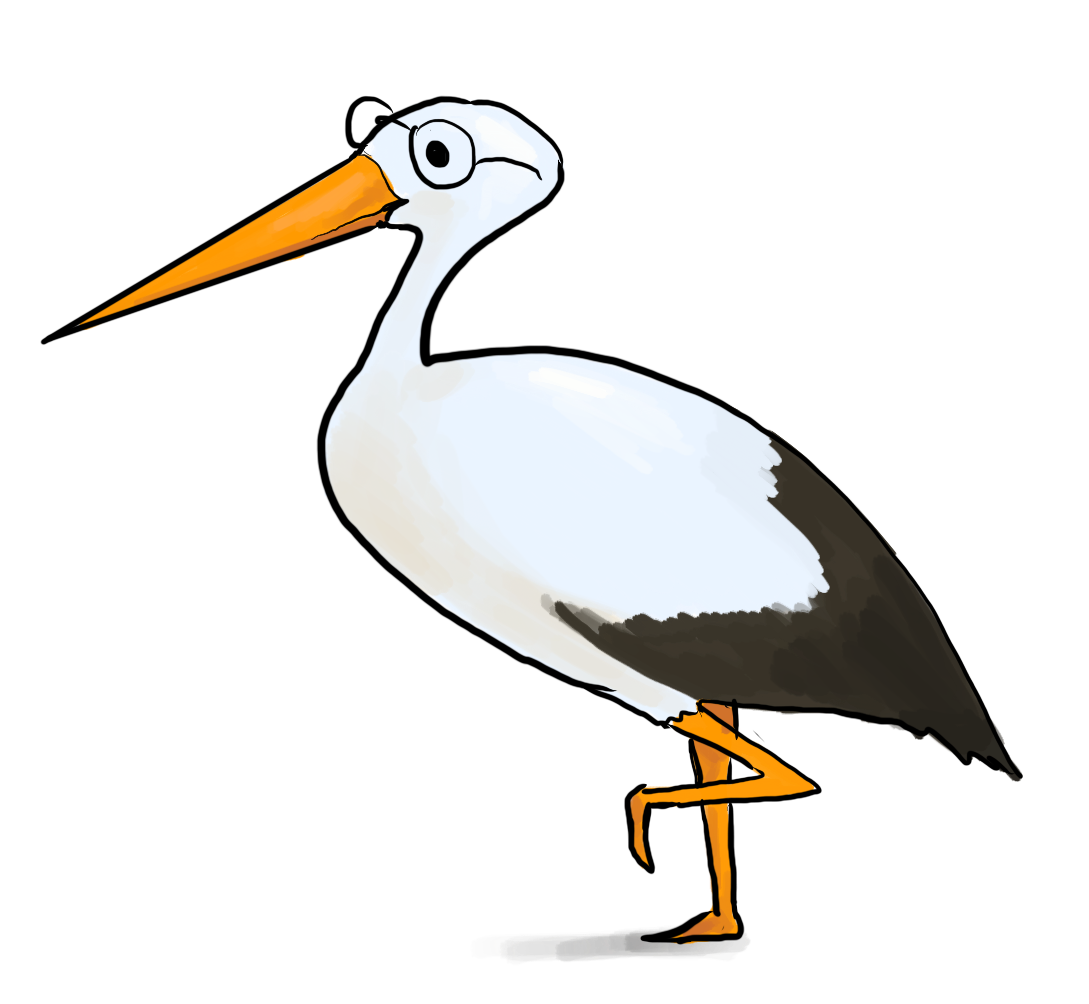 Work out the details of a proof!
As with Bellman-Ford, we don’t really need to store all n of the D(k).
Recap of today’s lecture
Thank you!